Ҡоролтай – съезд, д21л2т йыйылышы-государственное собрание
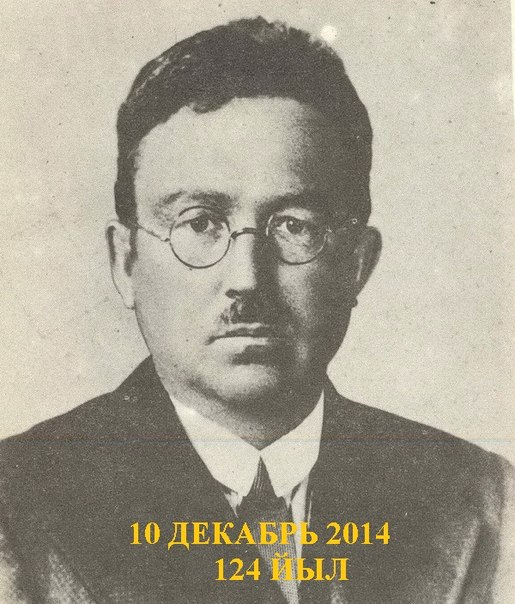 «мир Минниәхмәт улы Ишемғолов - ҡоролтай Башҡарма комитетының рәйесе
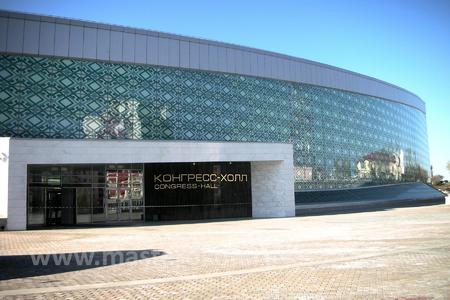 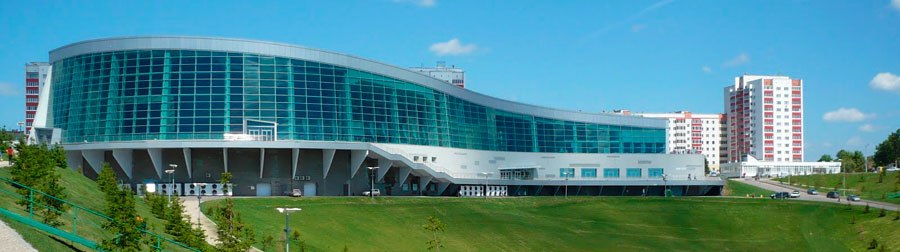 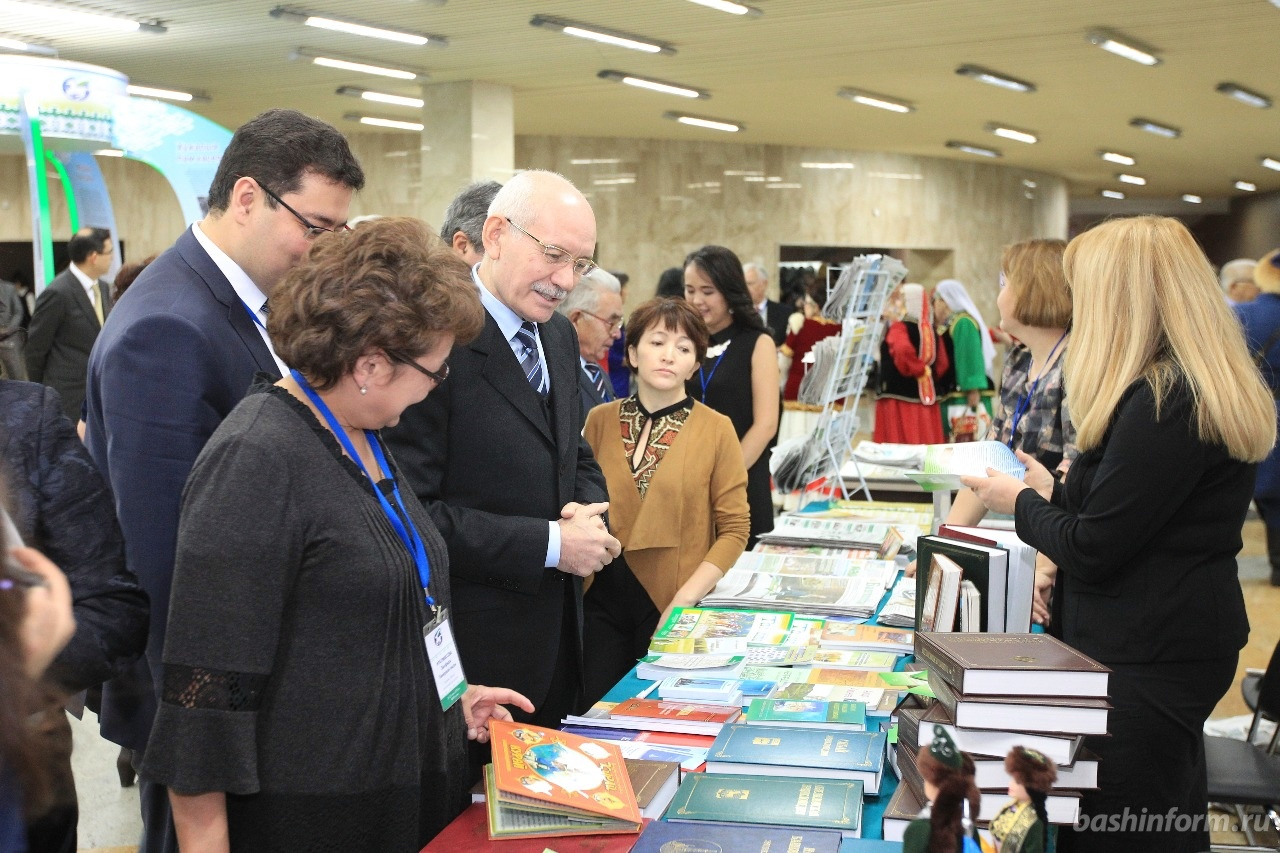 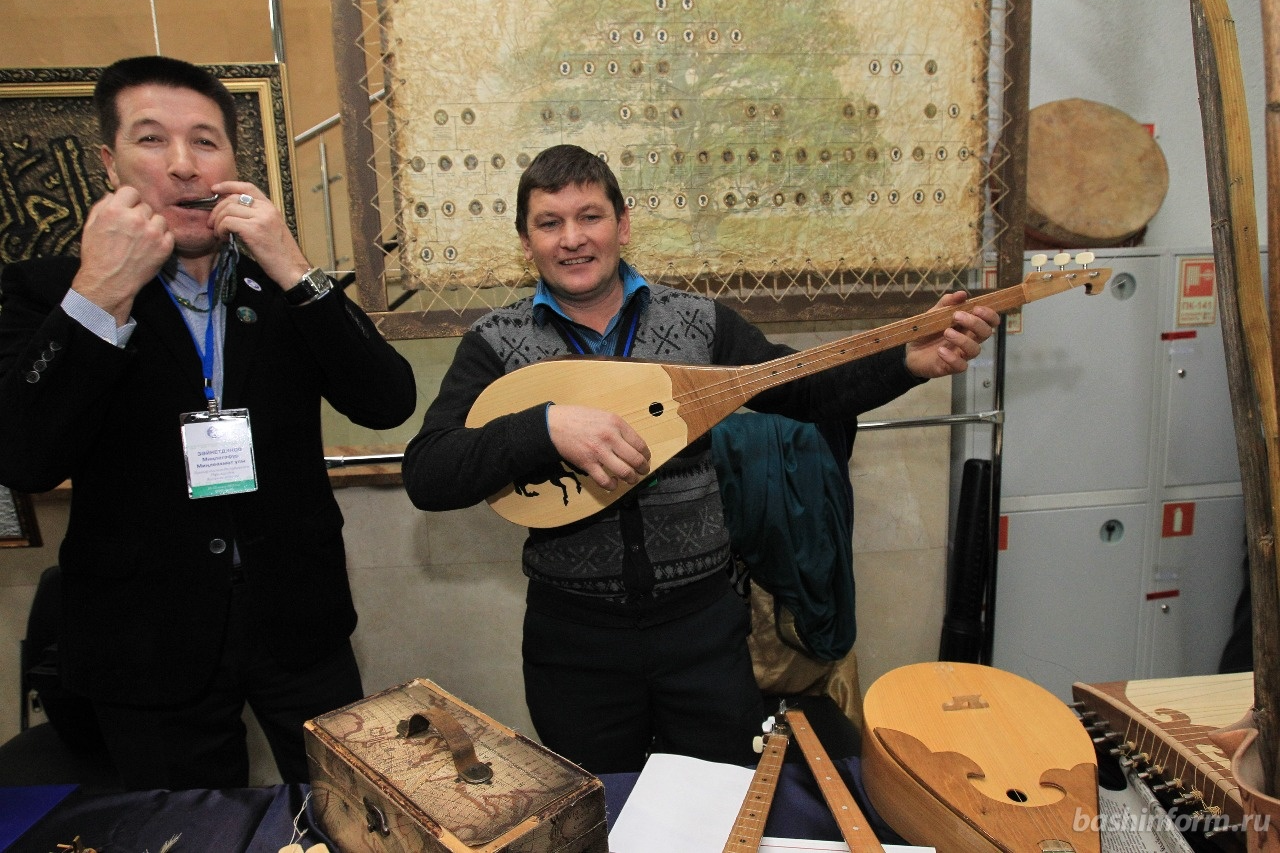 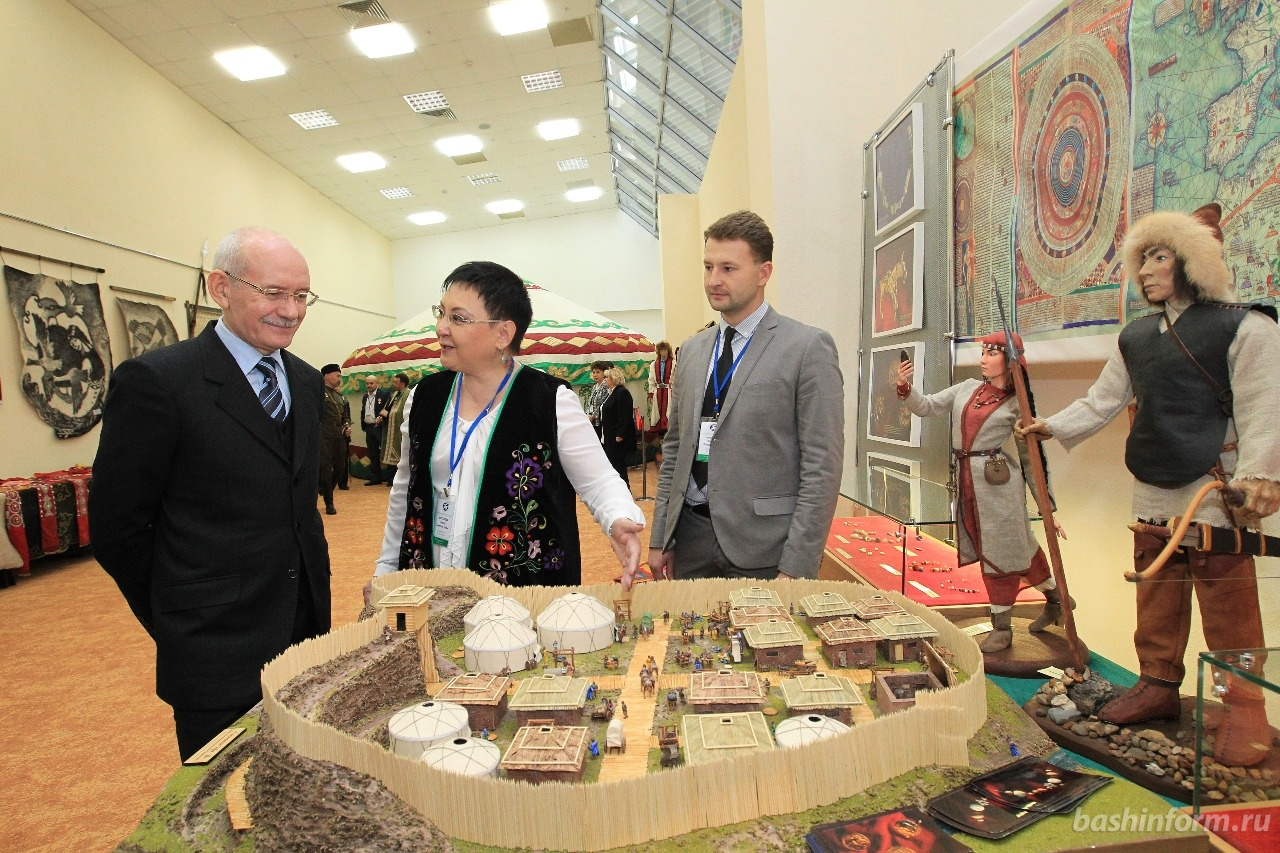 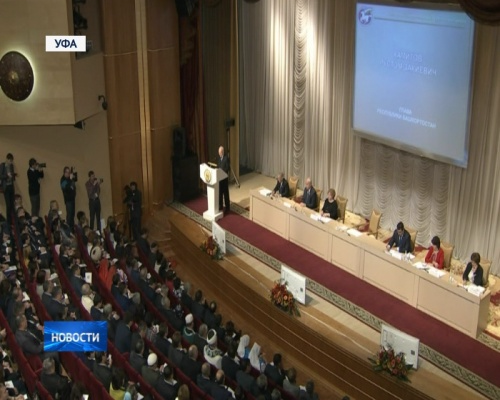 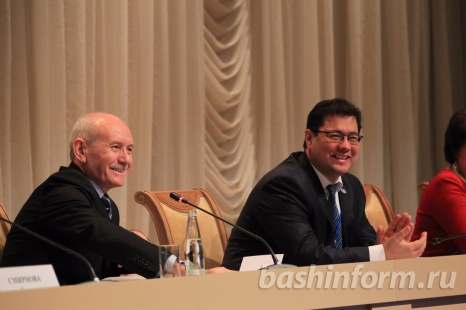 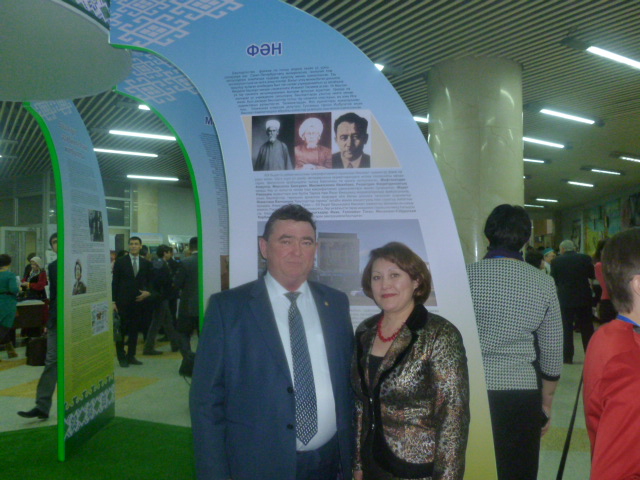 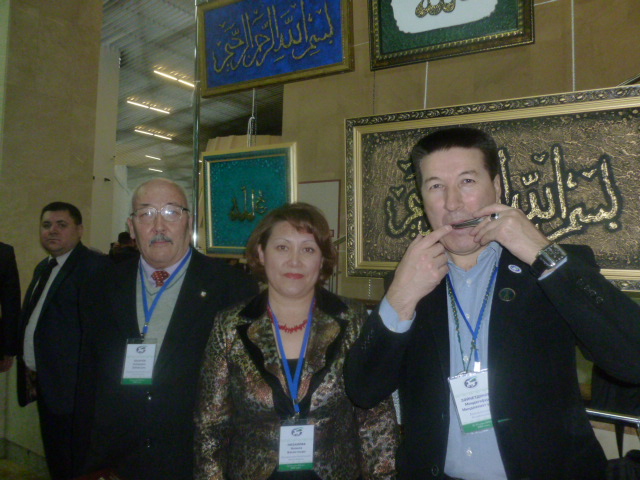 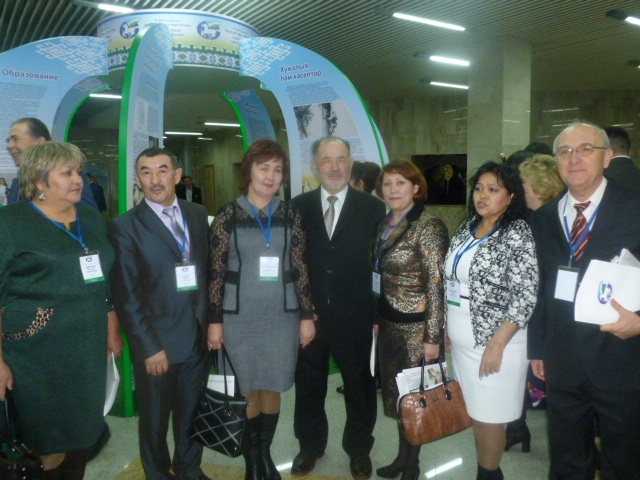 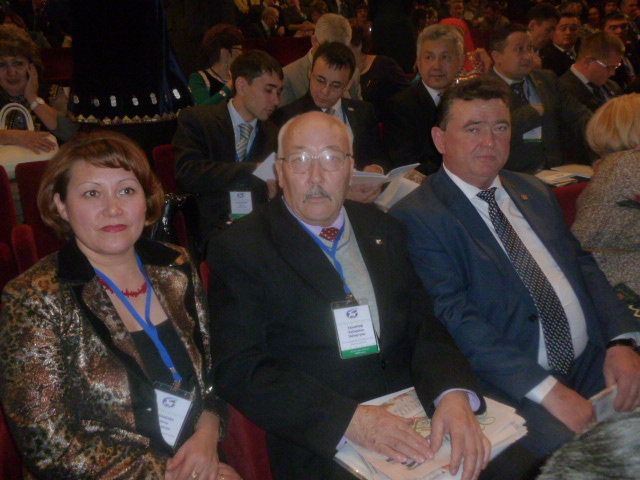 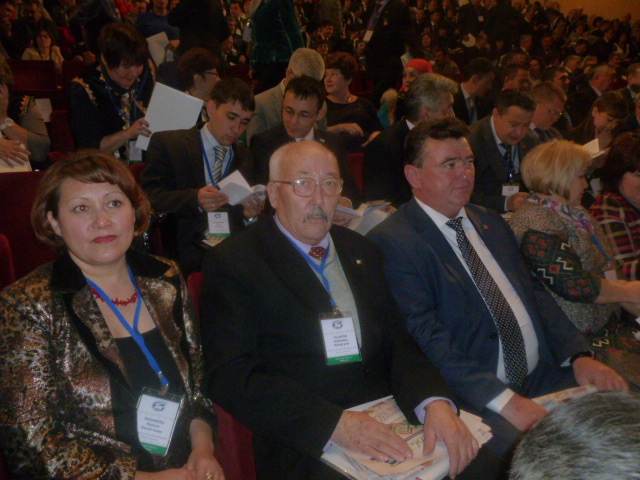 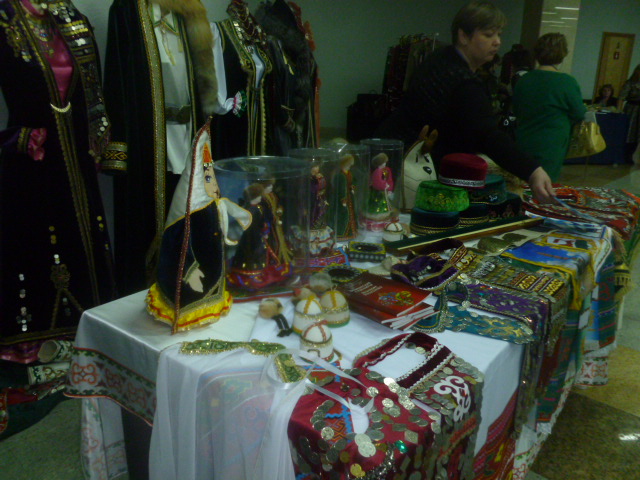 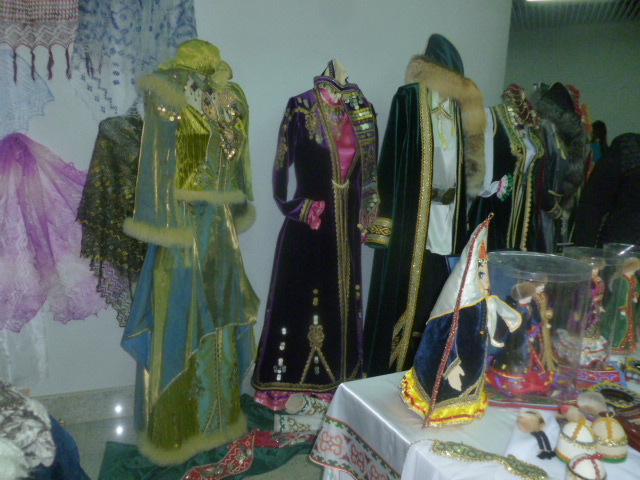 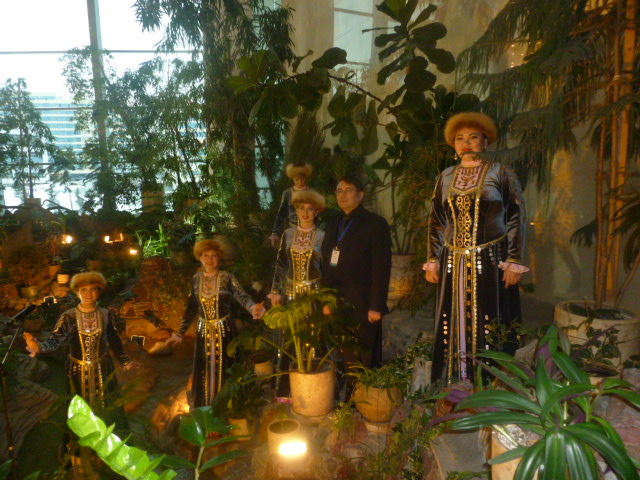 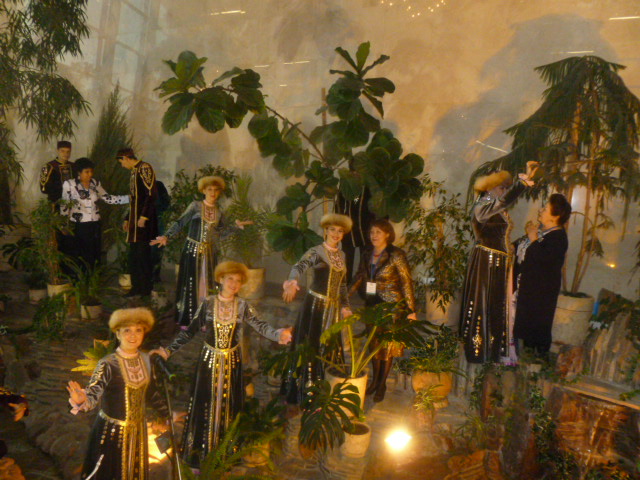 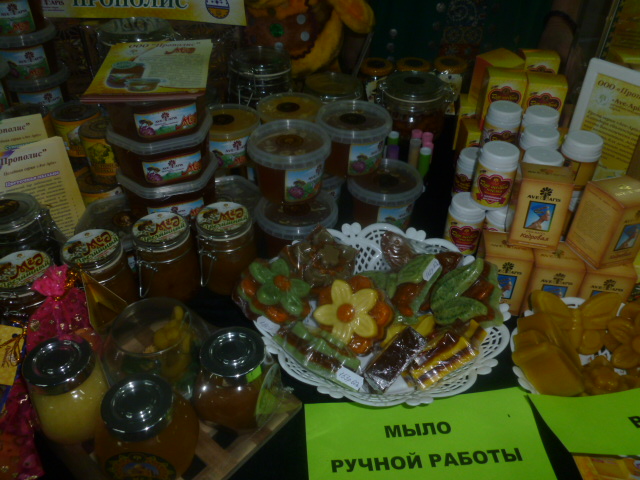 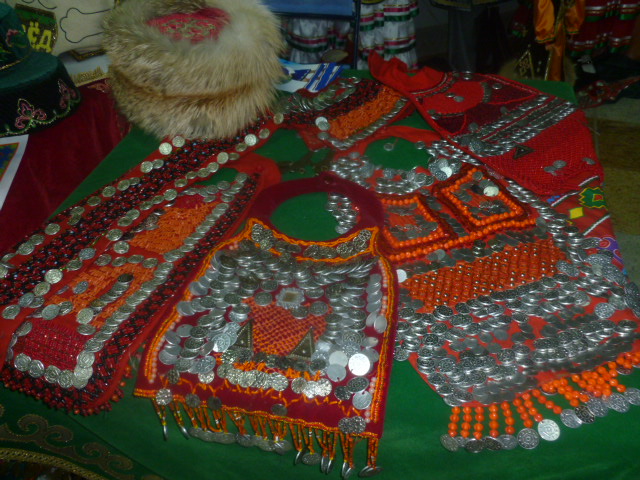 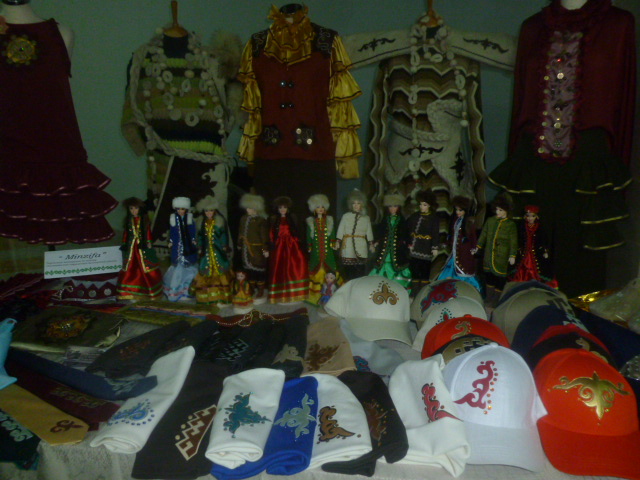 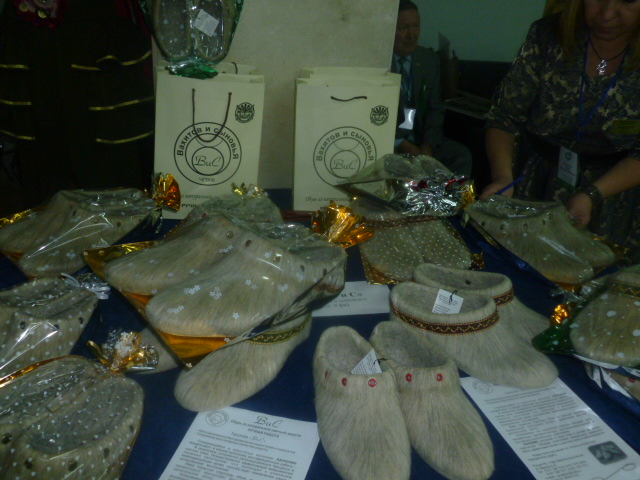